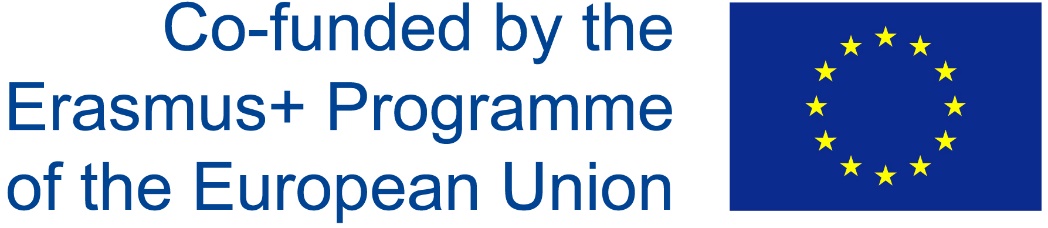 Project website and project management platform presentation
Petar Milić
University of Priština – Kosovska Mitrovica – UPKM
Kick-off meeting ... Kosovska Mitrovica  ... 08th of February, 2021
This project has been funded with support from the European Commission. This publication reflects the views only of the author, and the Commission cannot be held responsible for any use which may be made of the information contained therein.
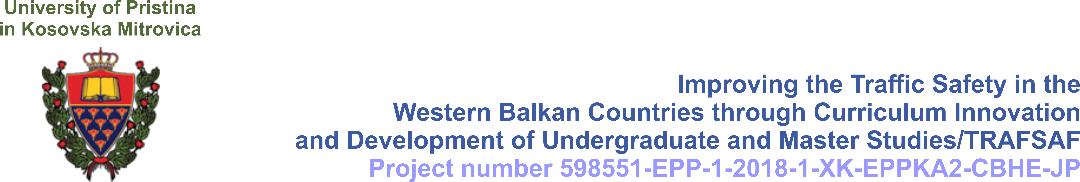 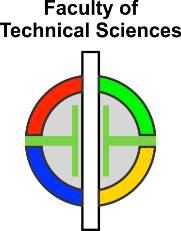 Improving the process of education through the development of e-learning multimedia platform and smart classrooms
Project number 618534-EPP-1-2O2O-1-XK-EPPKA2-CBHE-JP
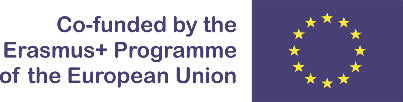 TWO TOPCIS TO PRESENT
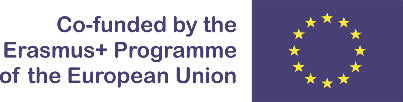 WWW.SMARTEL.PR.AC.RS
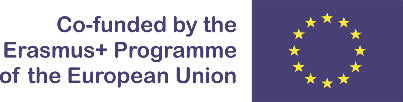 WWW.SMARTEL.PR.AC.RS
WEB BANNERS linking 
SMARTEL PROJECT WEBSITE 
to be put on the CONSORTIUM 
MEMBERS’ WEBSITES
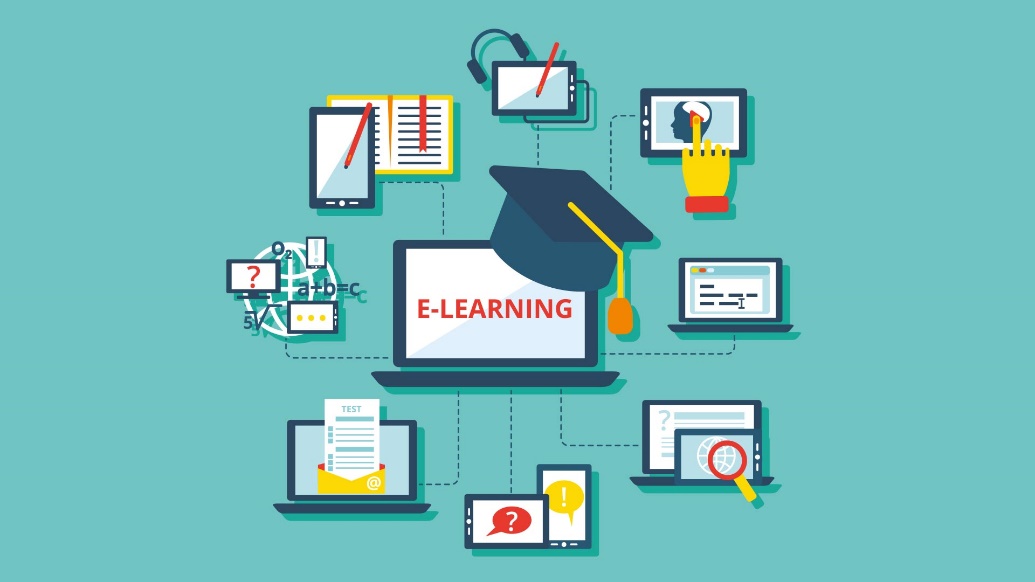 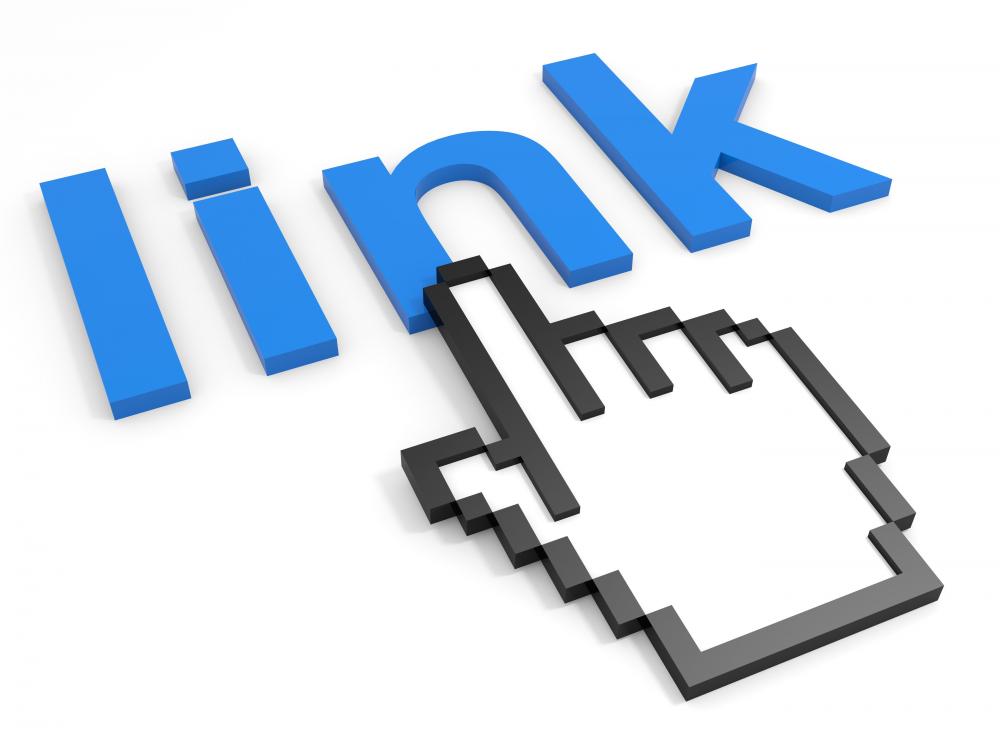 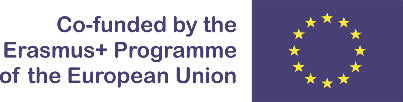 WWW.SMARTEL.PR.AC.RS
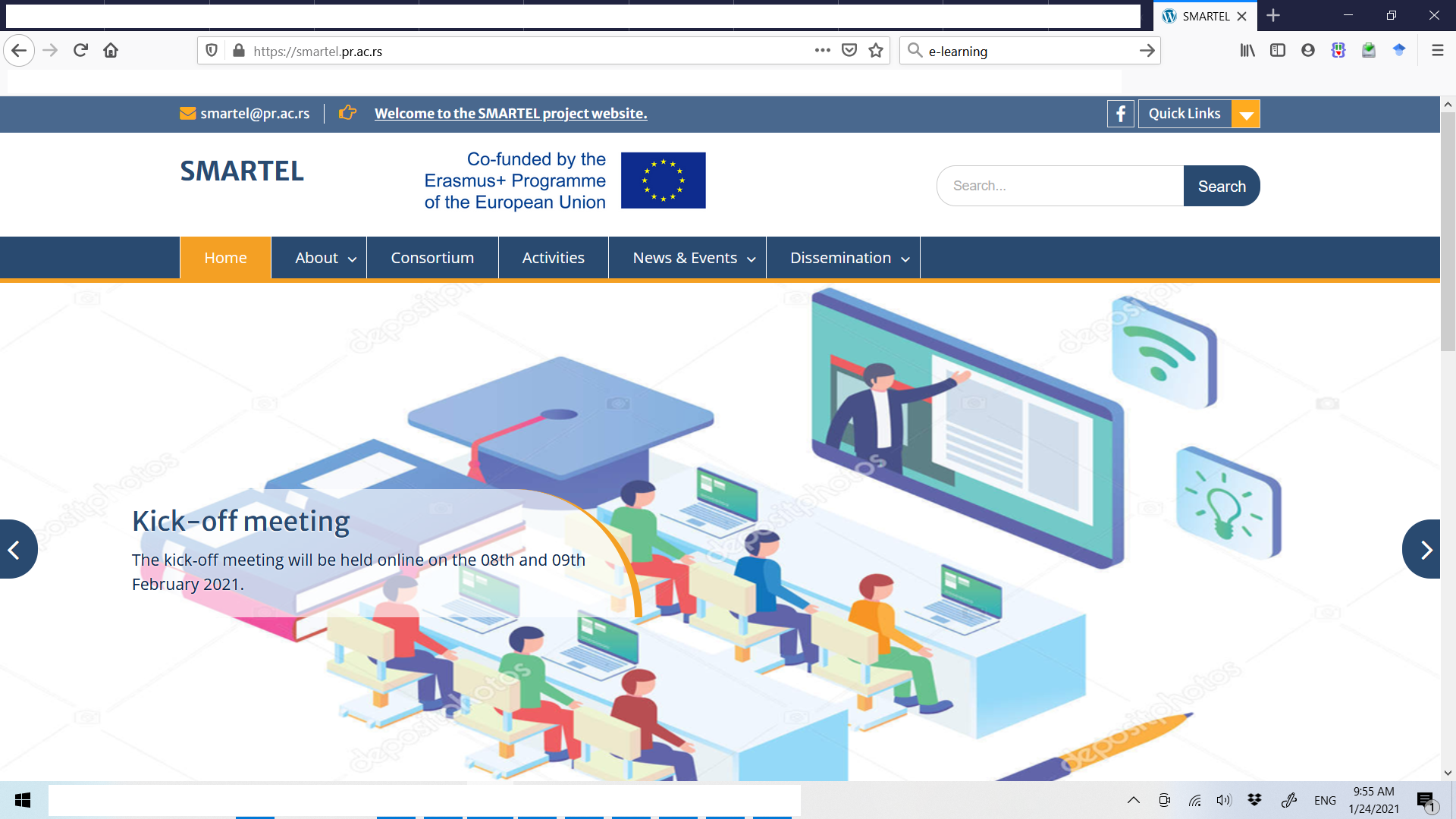 Important flash news
the main menu bar
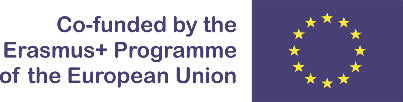 WWW.SMARTEL.PR.AC.RS
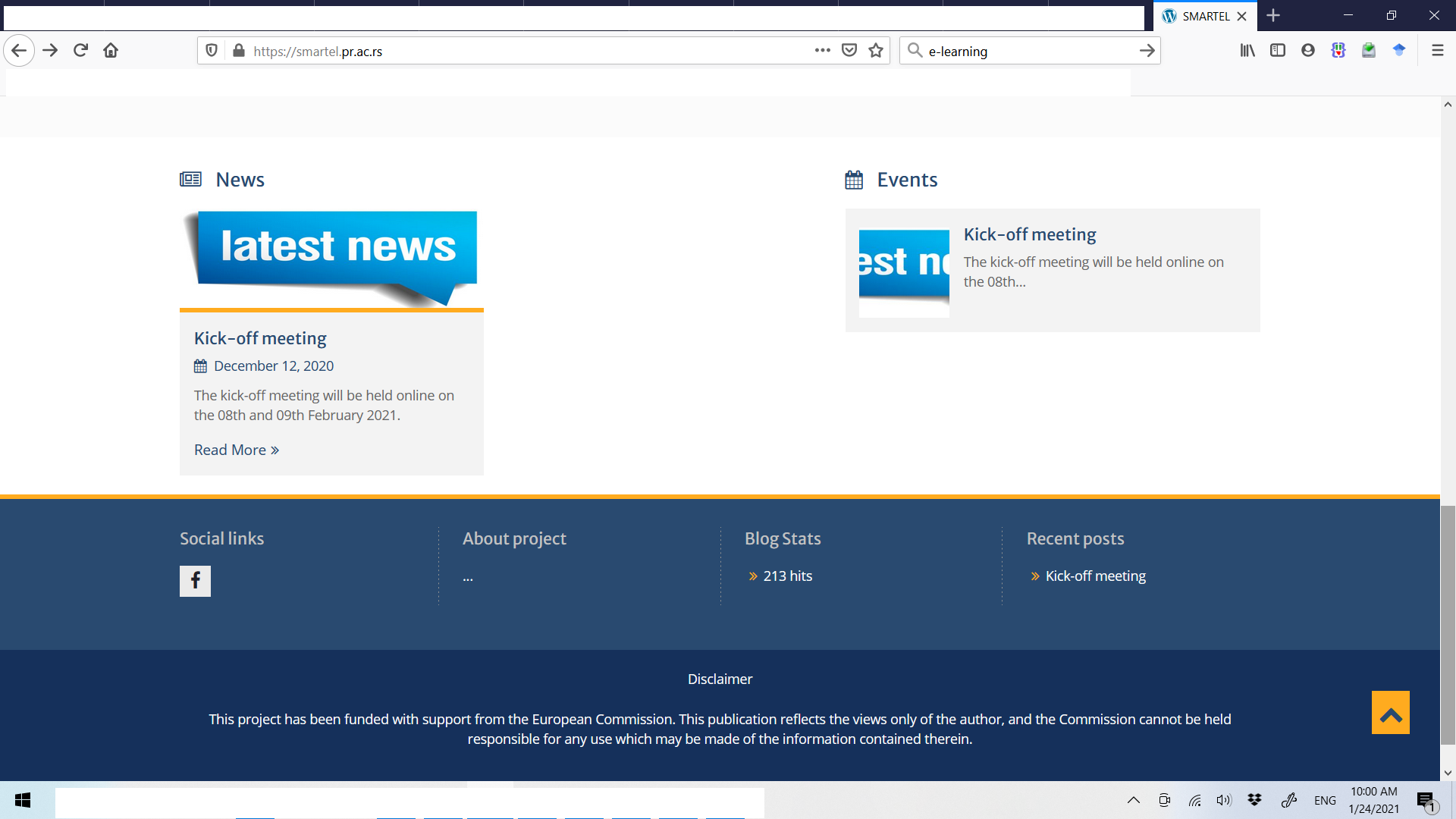 News and Events section
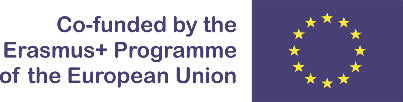 WWW.SMARTEL.PR.AC.RS
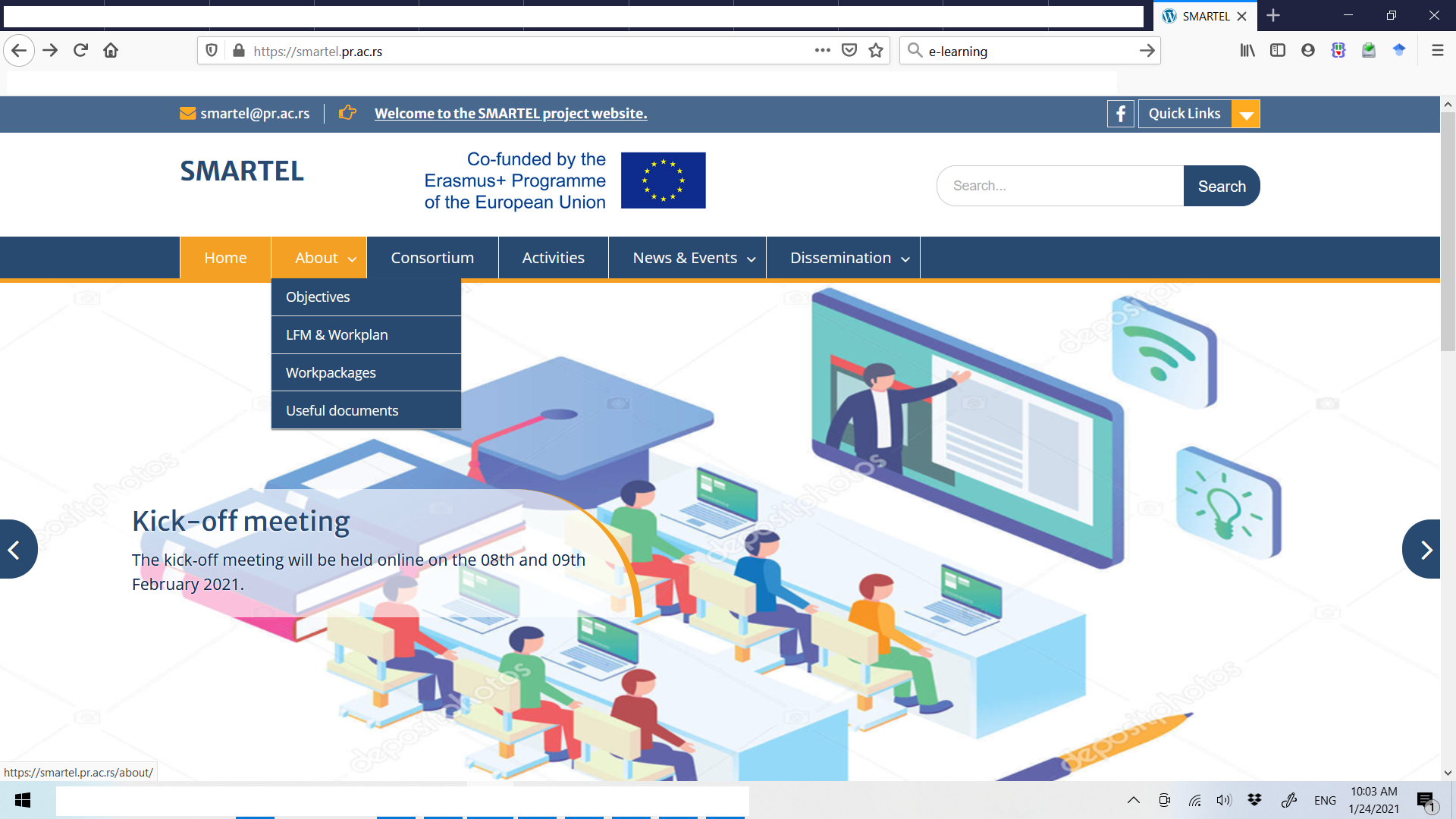 the drop-down menu for
the main project features
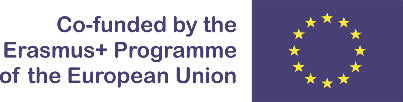 WWW.SMARTEL.PR.AC.RS
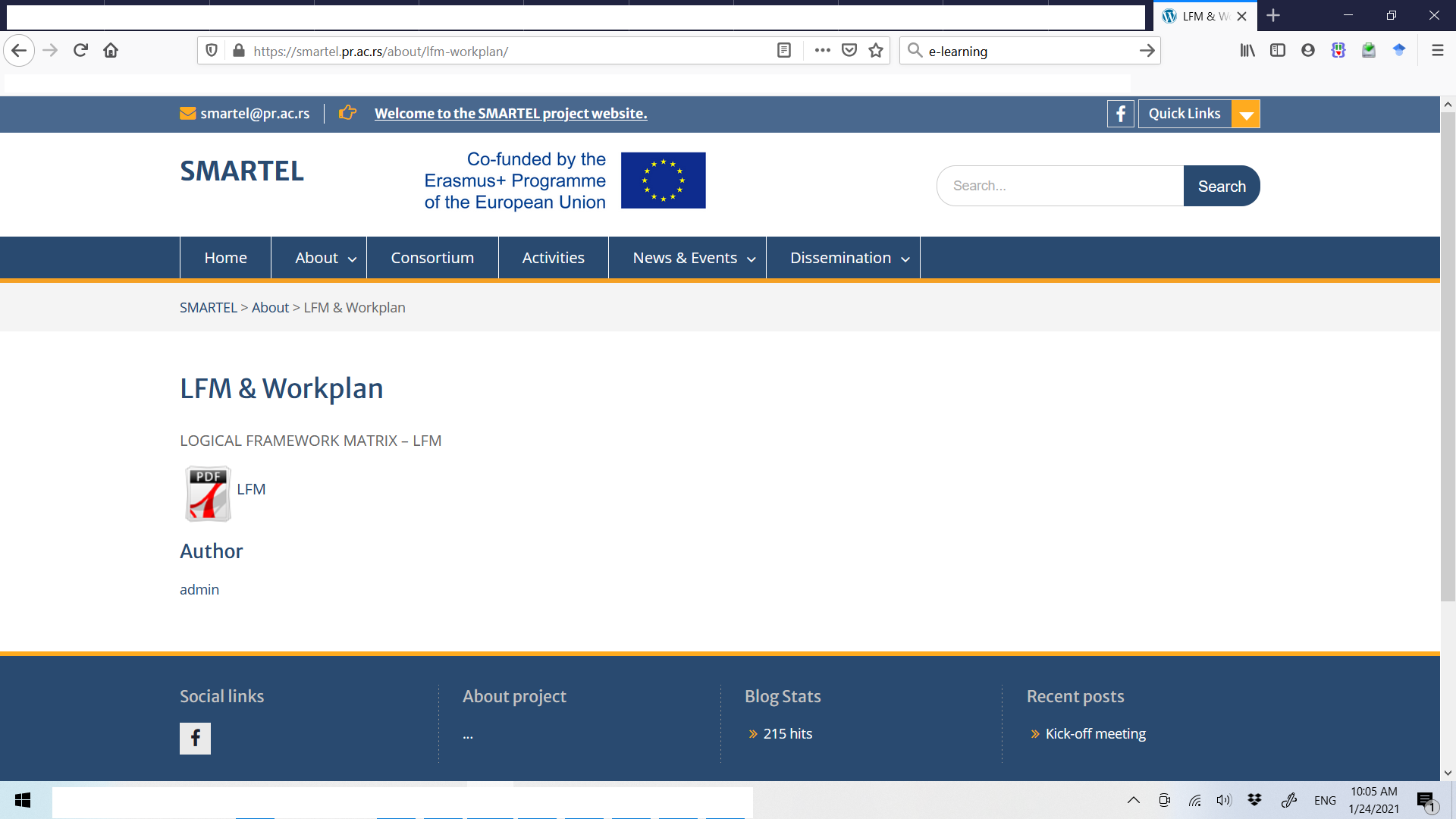 a .PDF files 
to download
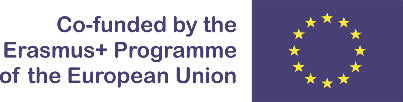 WWW.SMARTEL.PR.AC.RS
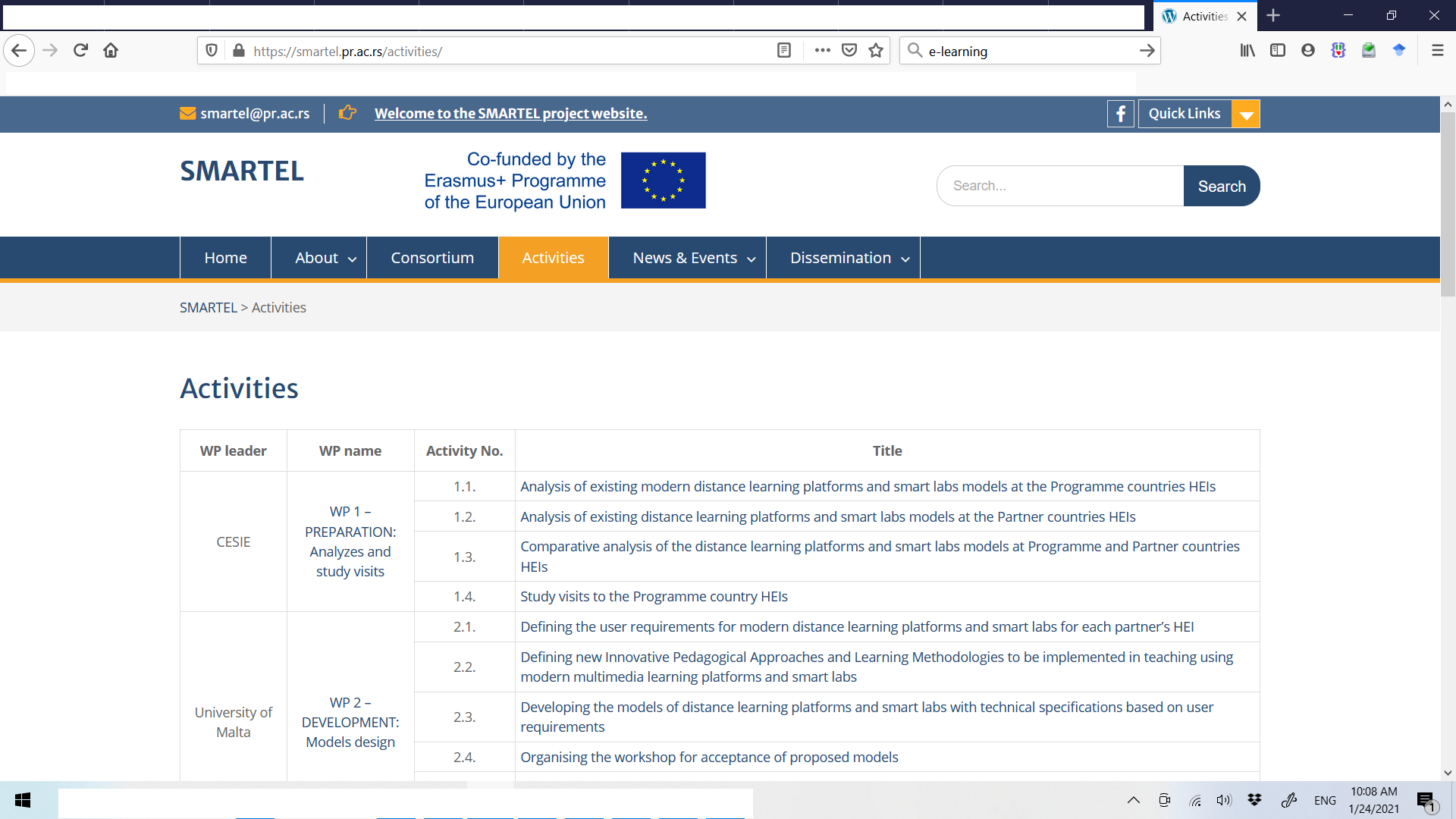 each 
WORK PACKAGE and ACTIVITY  
shortly explained with single click on it
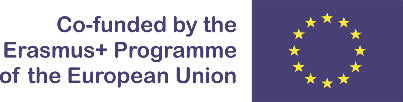 WWW.SMARTEL.PR.AC.RS
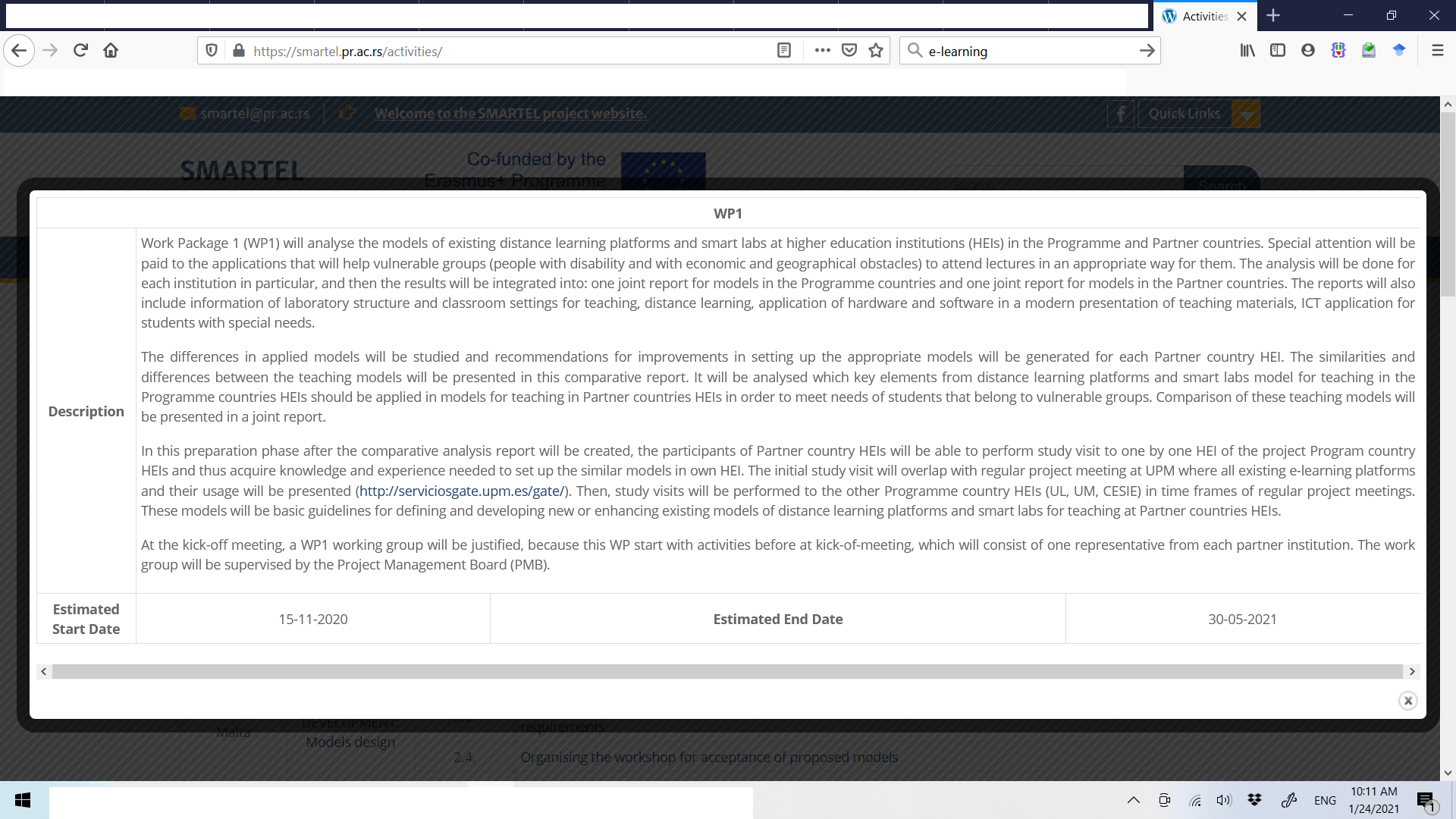 WORK PACKAGE short info
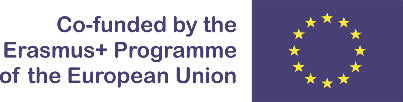 WWW.SMARTEL.PR.AC.RS
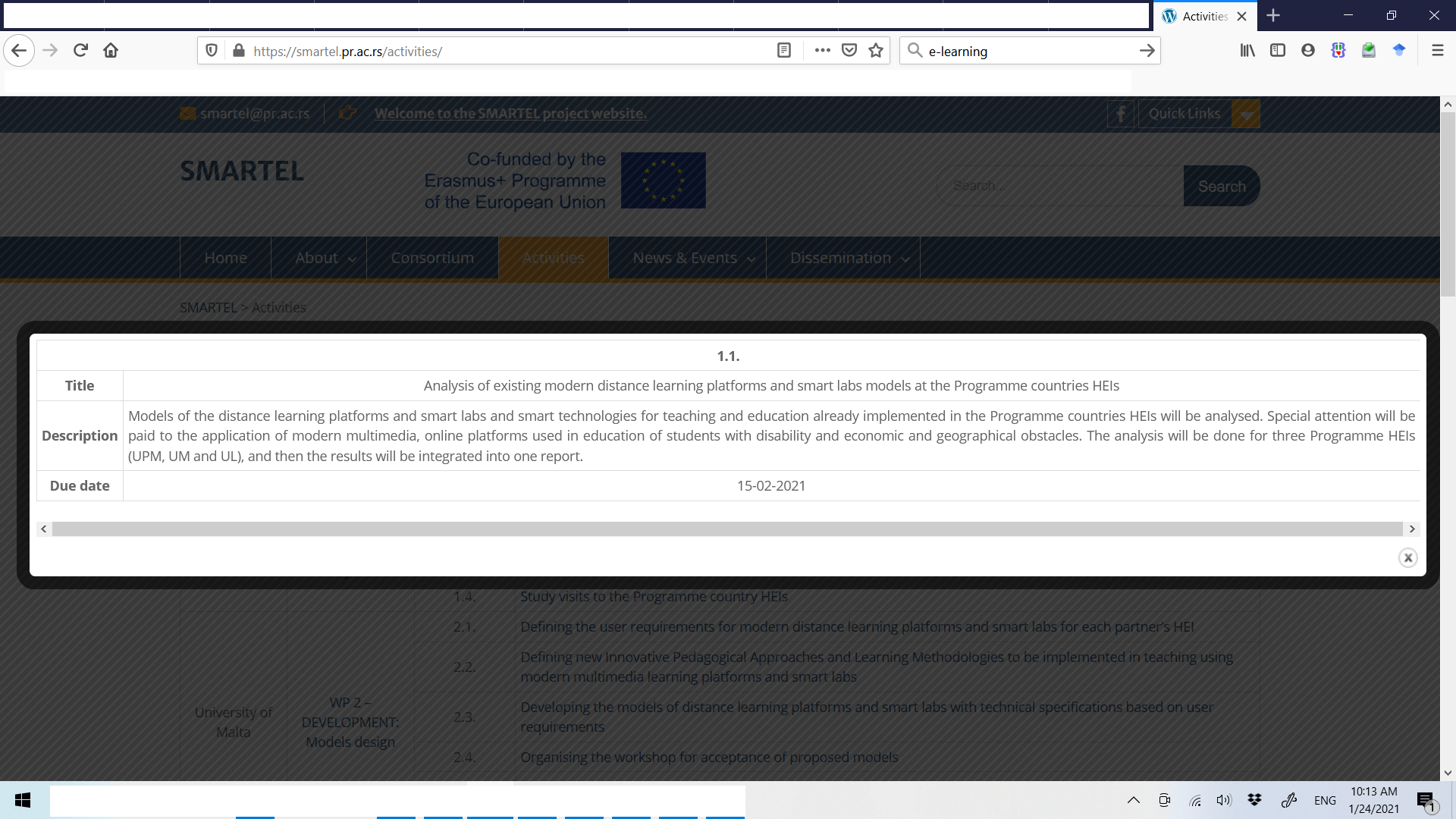 ACTIVITY short info
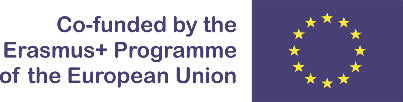 WWW.SMARTEL.PR.AC.RS
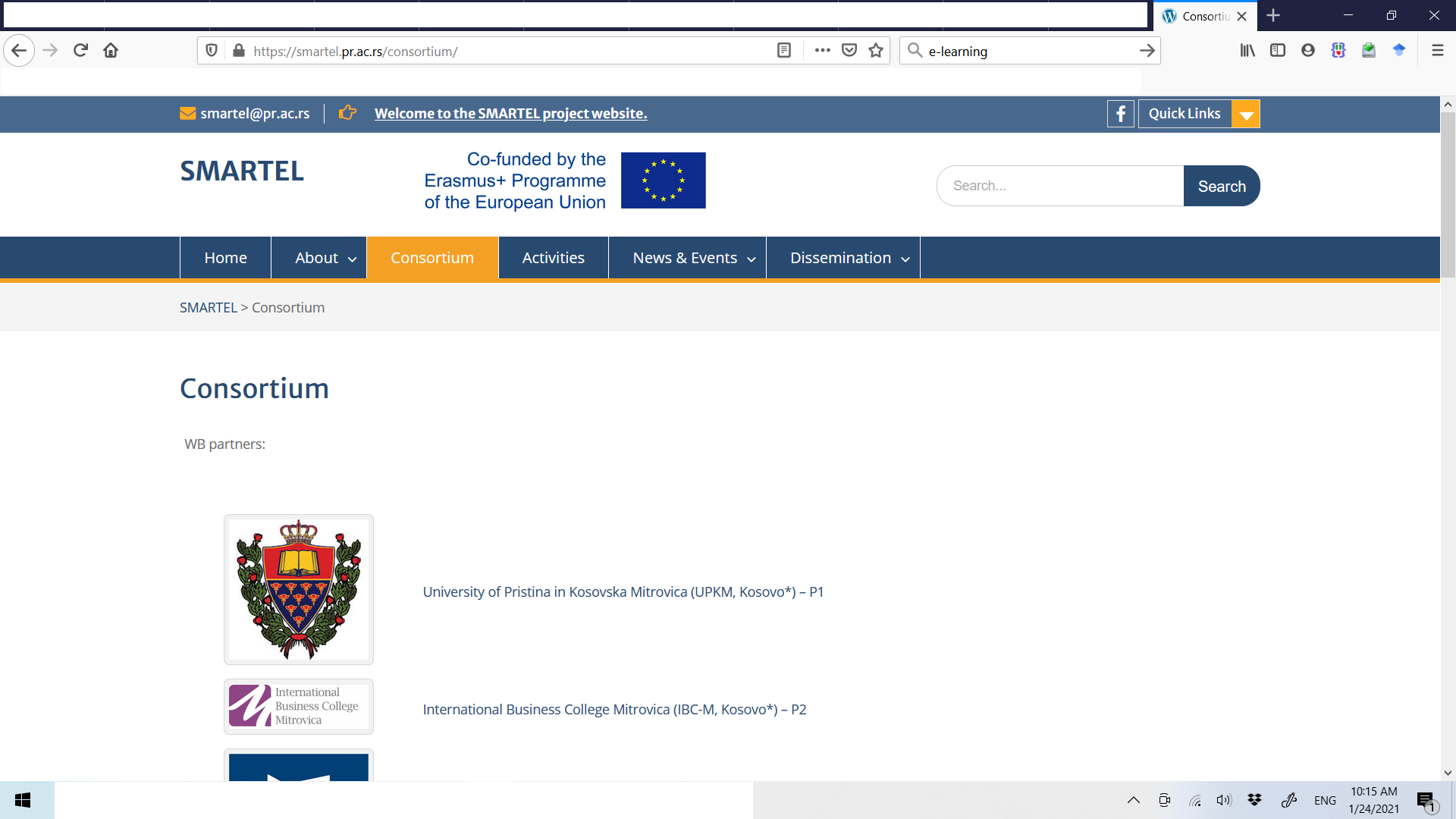 each 
CONSORTIUM MEMBER 
shortly presented after
click on link
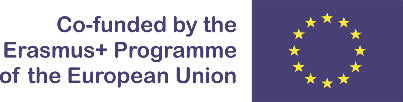 WWW.SMARTEL.PR.AC.RS
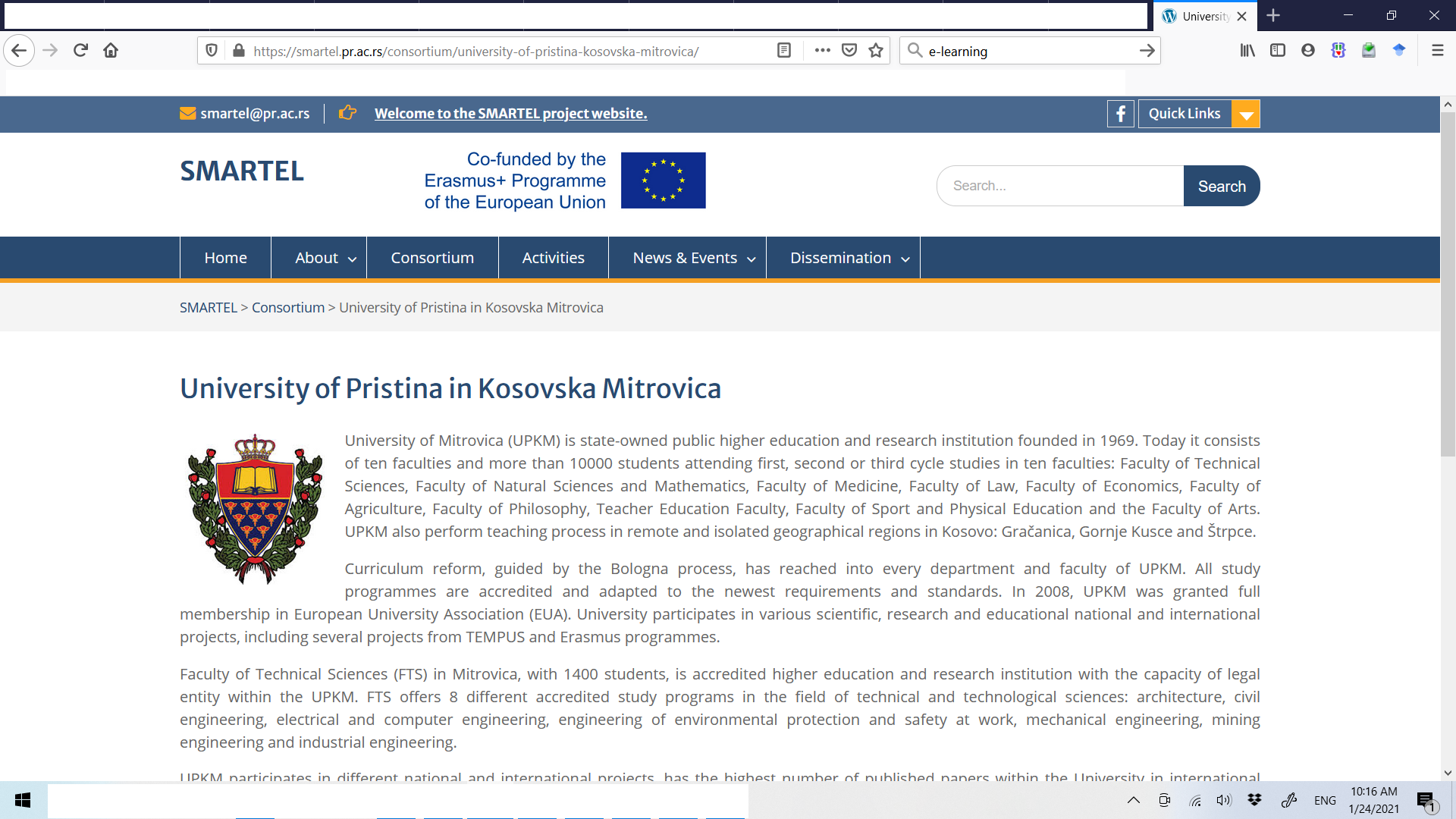 each 
CONSORTIUM MEMBER 
shortly presented
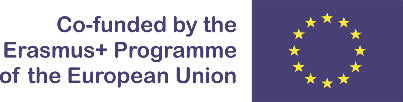 WWW.SMARTEL.PR.AC.RS
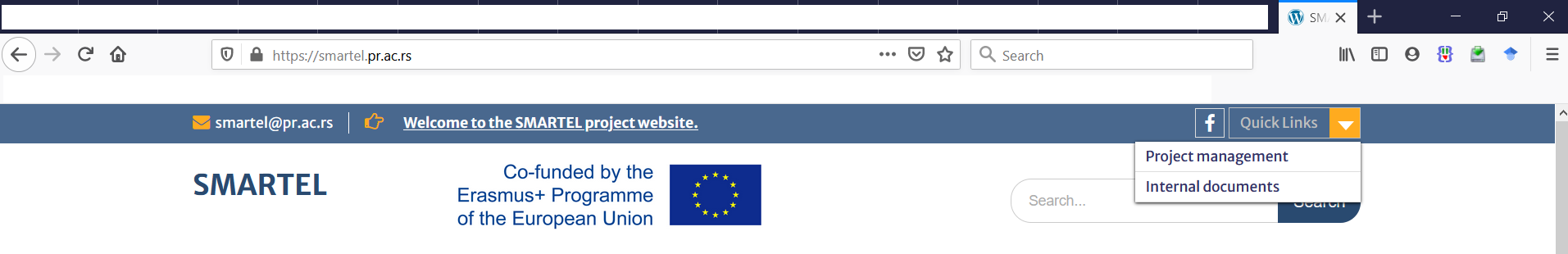 an external link to a PROJECT MANAGEMENT PLATFORM
https://smartel.pr.ac.rs/admin
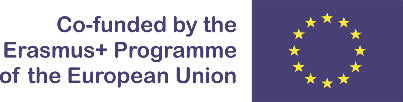 https://smartel.pr.ac.rs/admin
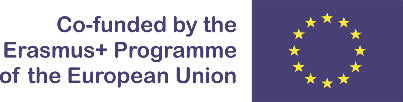 http://smartel.pr.ac.rs/admin
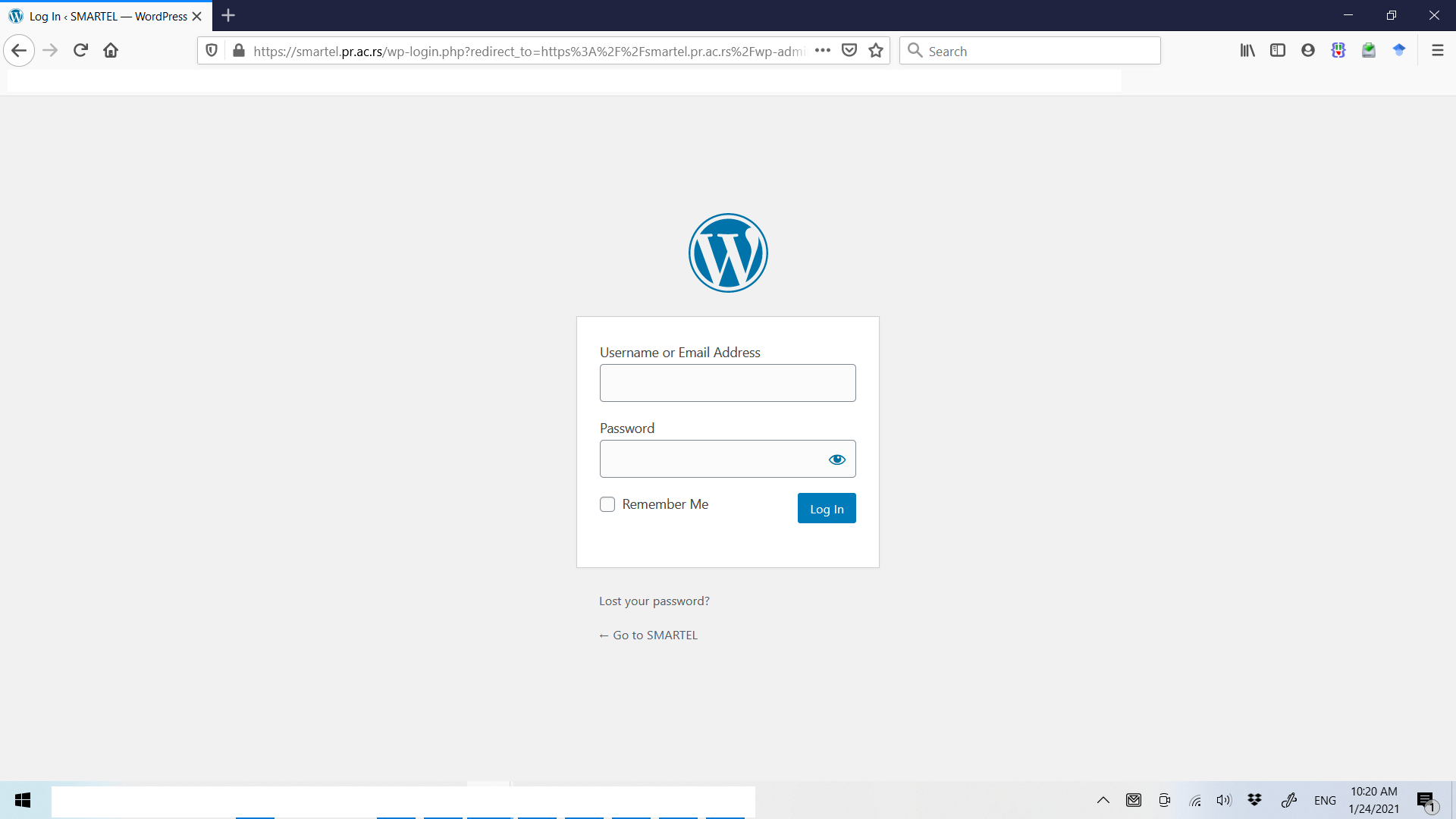 login username & password needed
access granted for each team member personally and by each institution
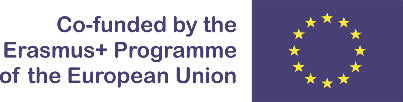 http://smartel.pr.ac.rs/admin
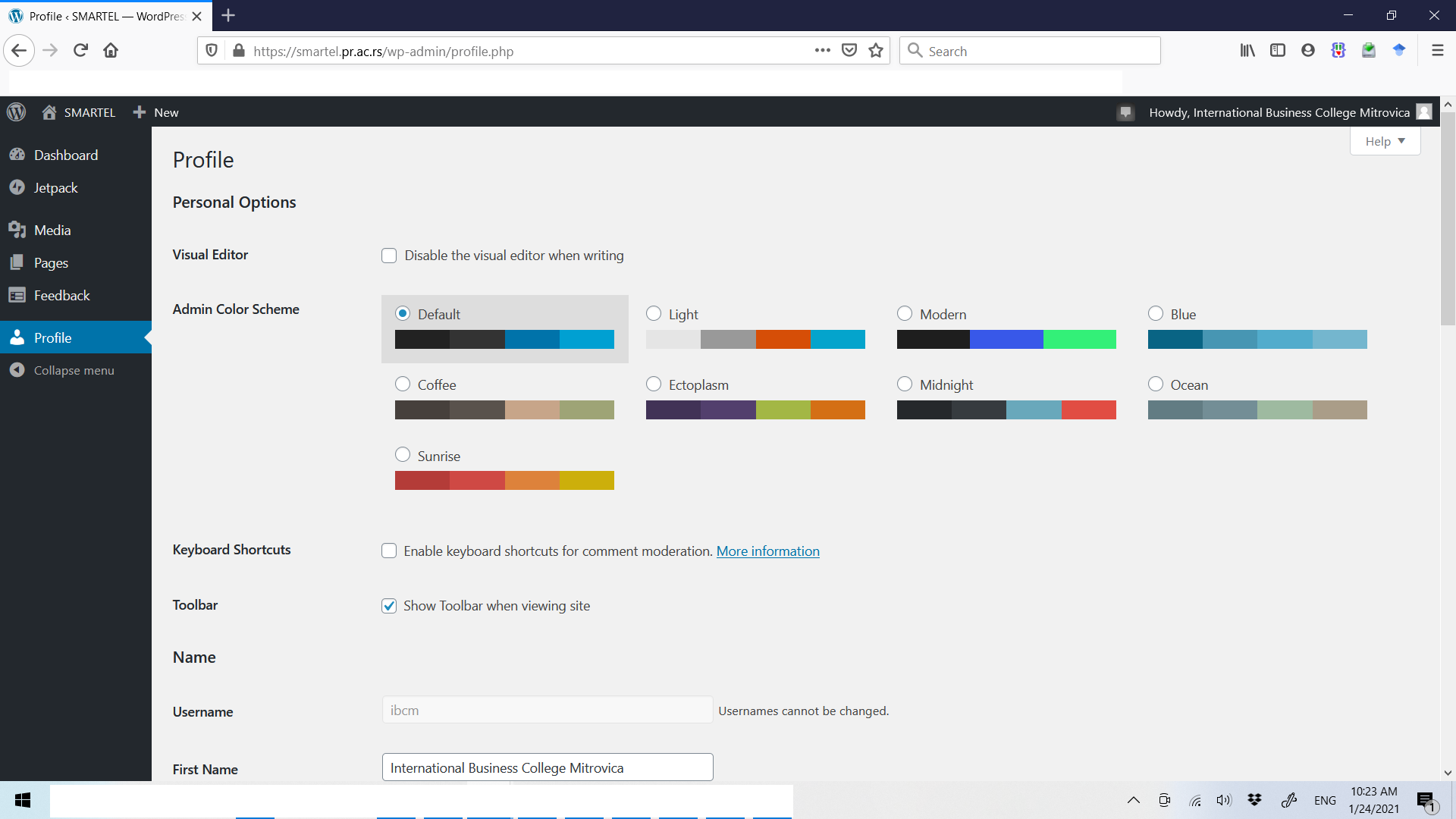 click here
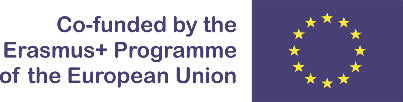 http://smartel.pr.ac.rs/admin
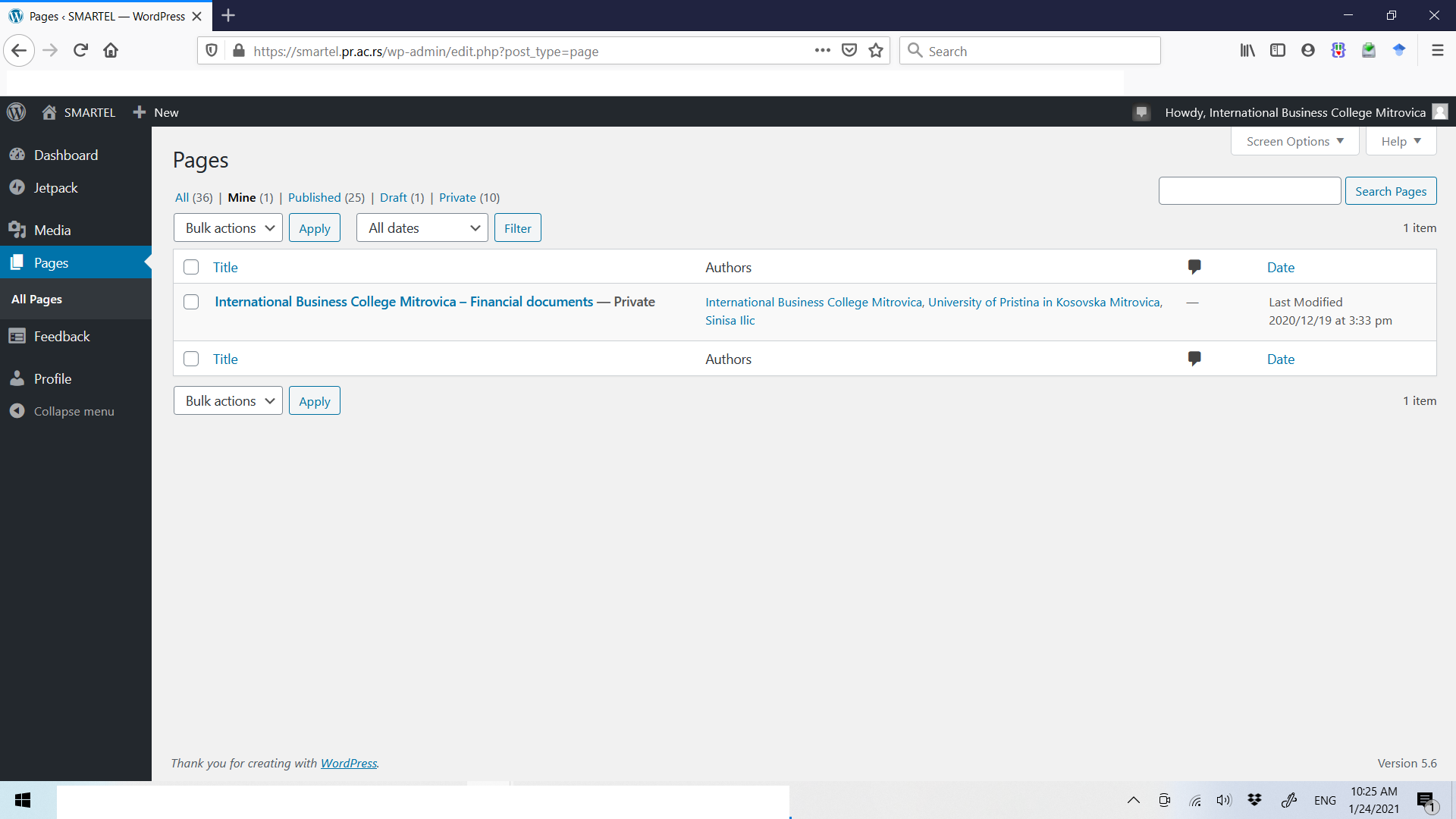 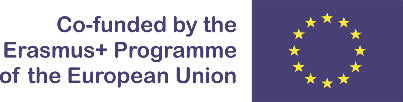 http://smartel.pr.ac.rs/admin
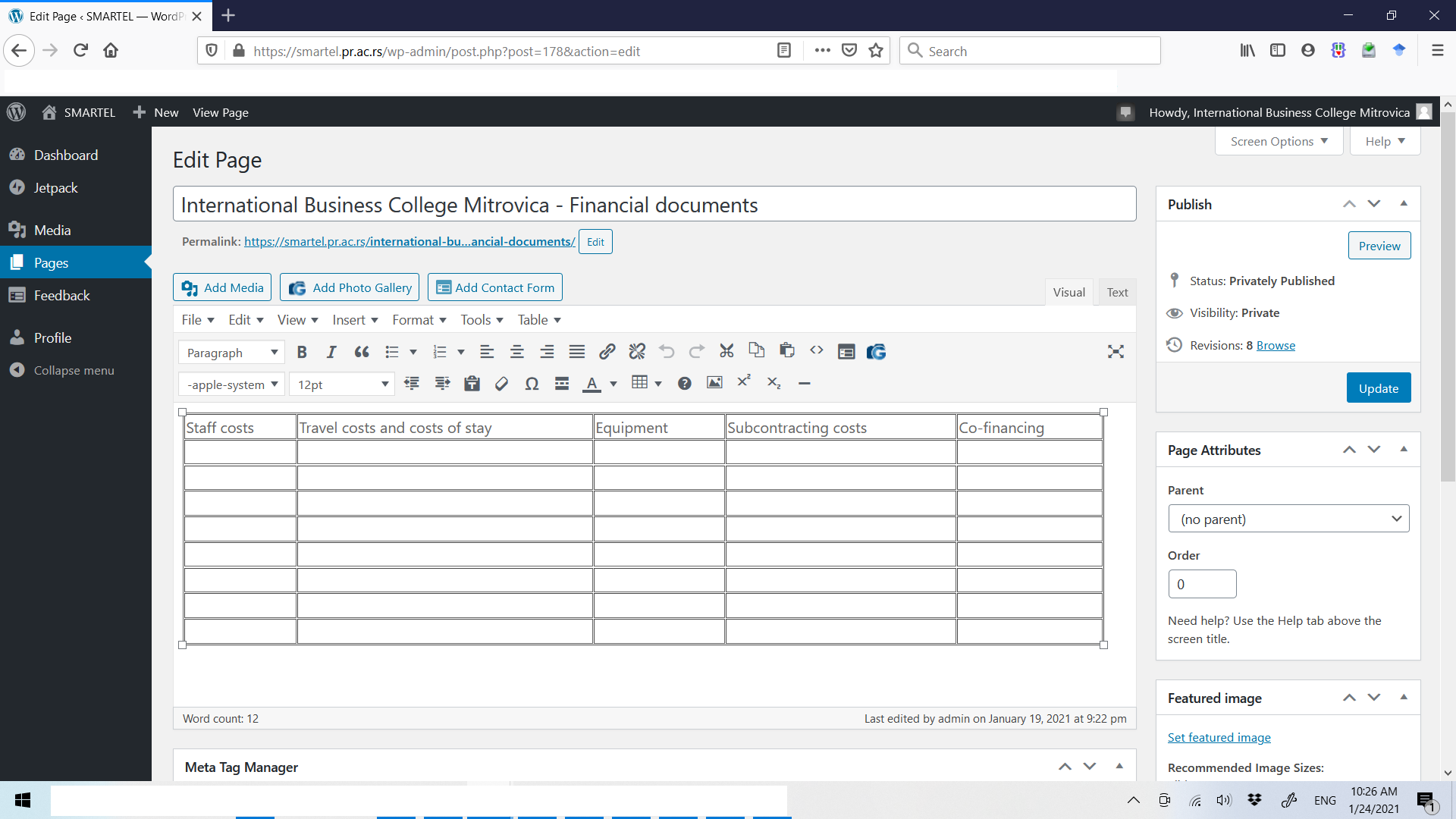 Click inside  table cell, and enter document reference number
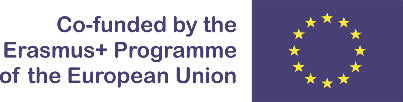 http://smartel.pr.ac.rs/admin
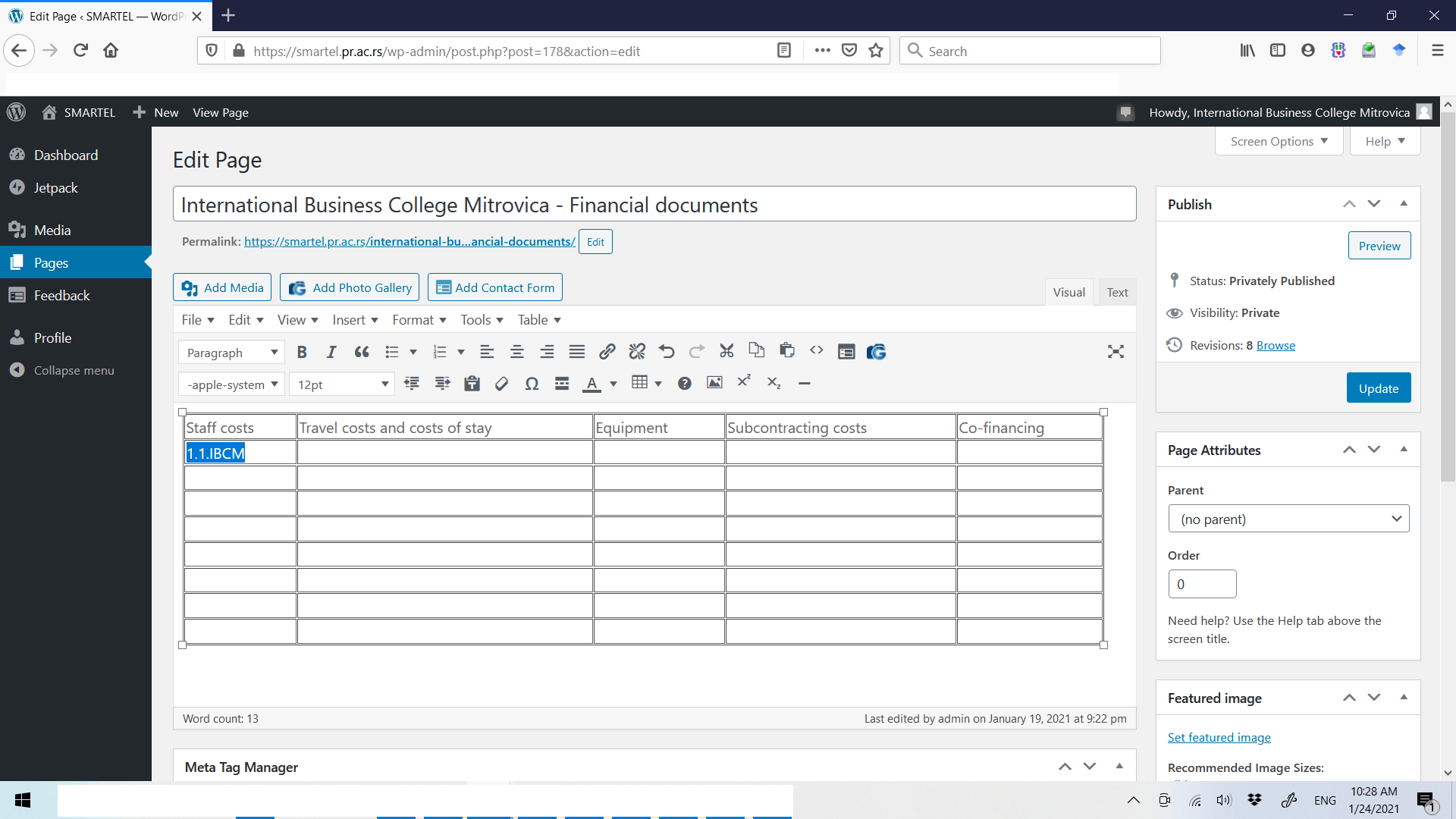 select it and click on Add Media button above
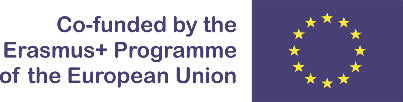 http://smartel.pr.ac.rs/admin
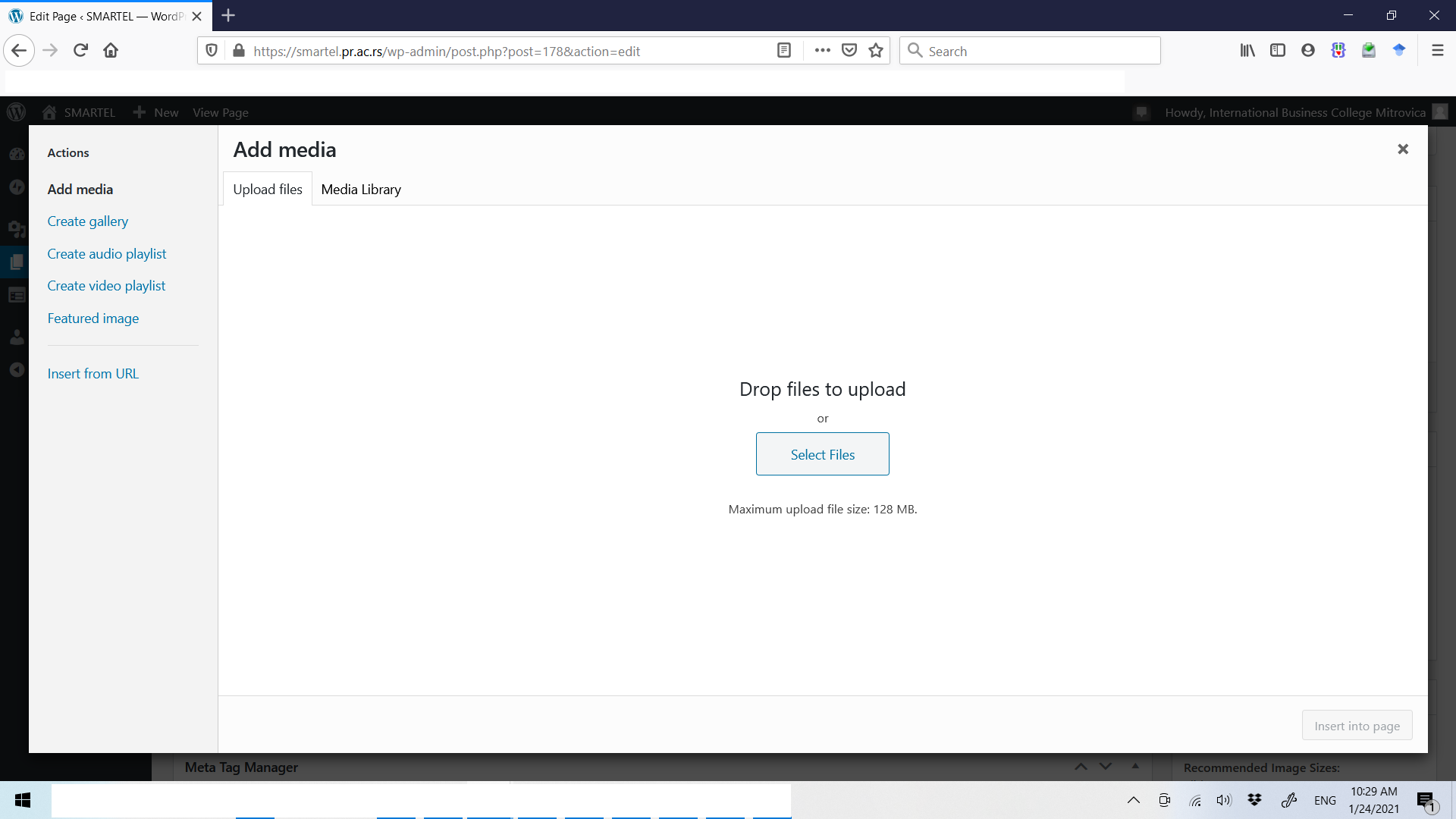 select file and upload
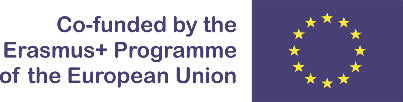 http://smartel.pr.ac.rs/admin
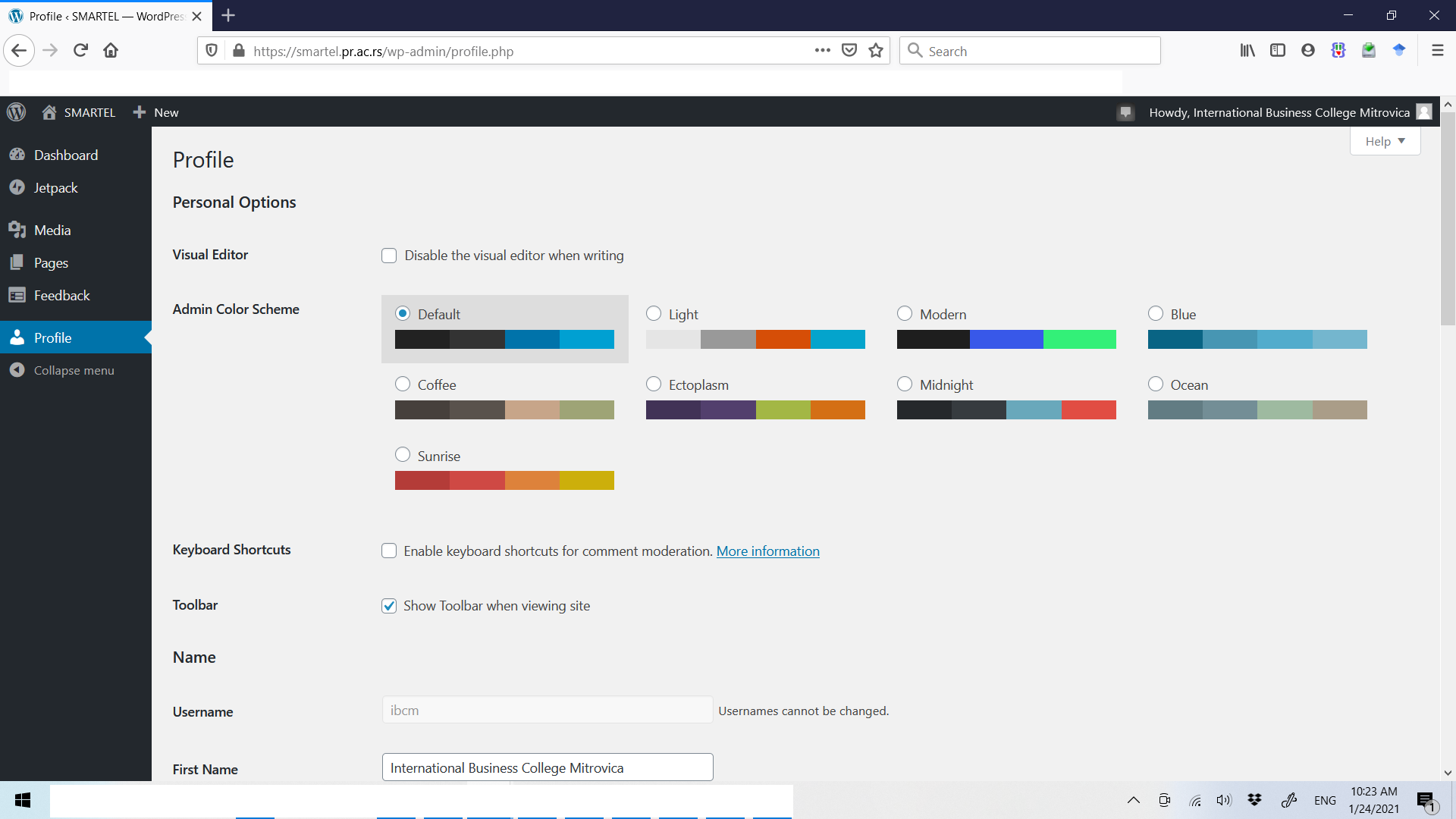 click here
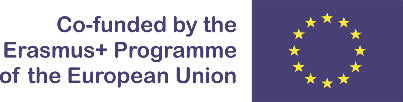 http://smartel.pr.ac.rs/admin
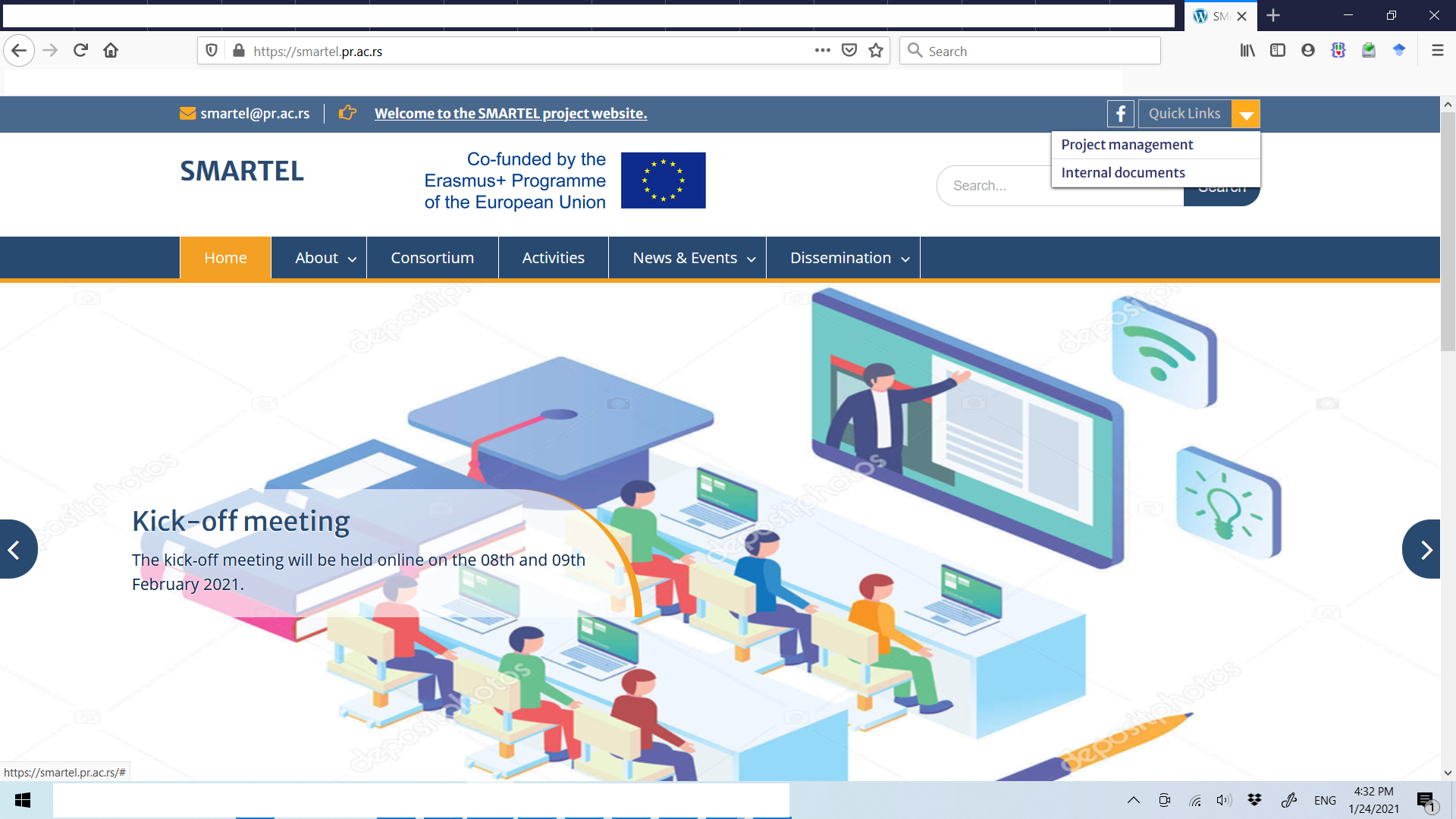 access to internal documents
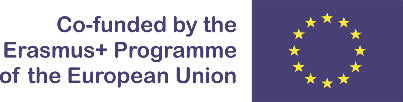 http://smartel.pr.ac.rs/wp
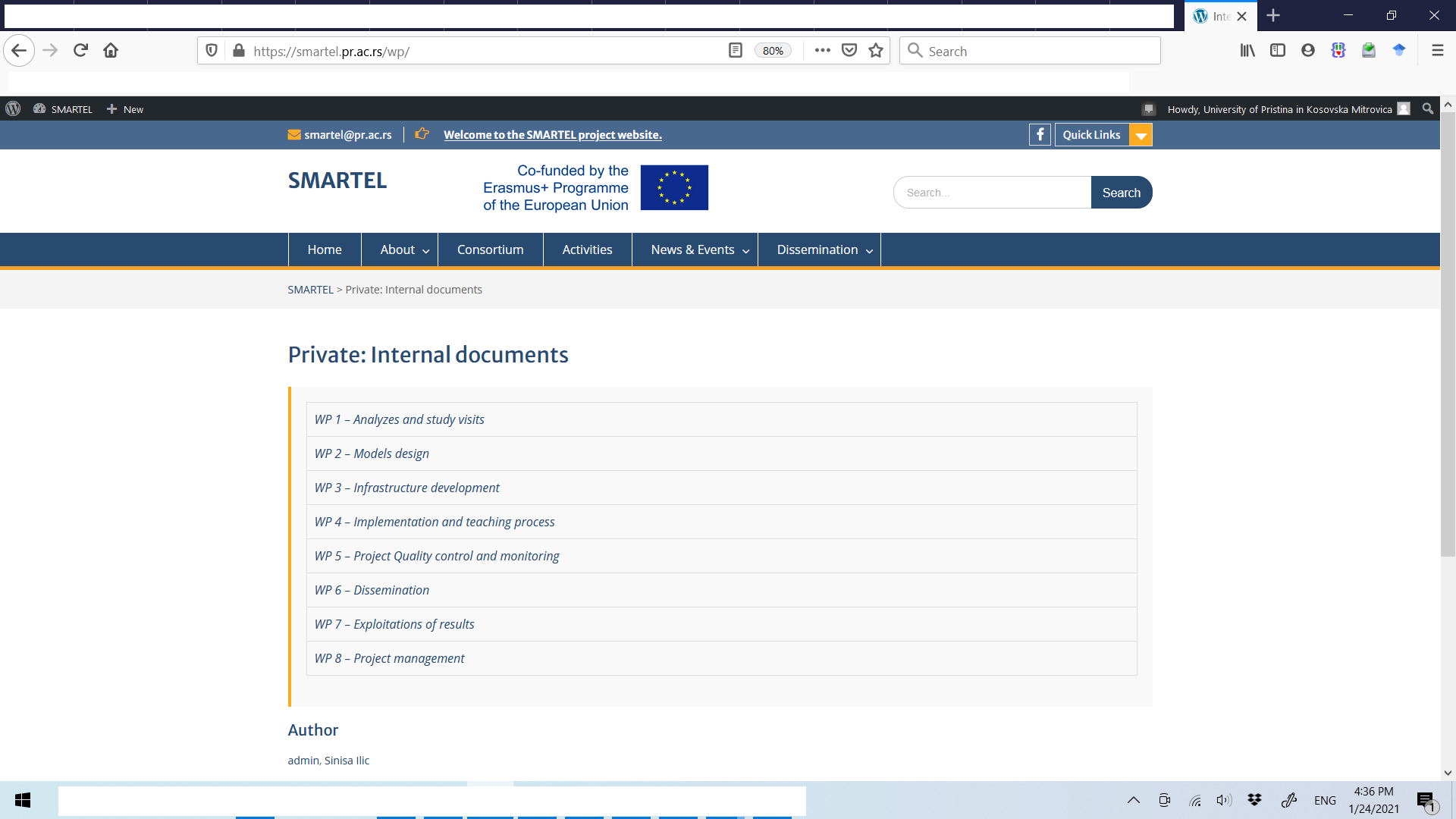